Зміст бактеріальної хромосоми. Регуляція транскрипції генів у прокаріот
Тема 4
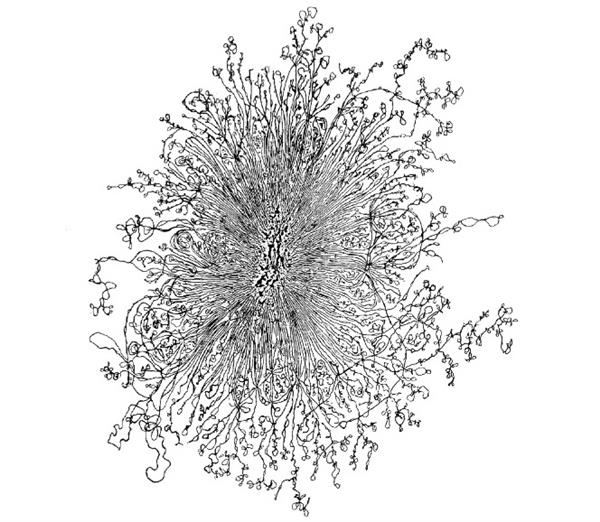 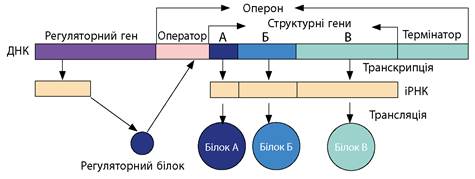 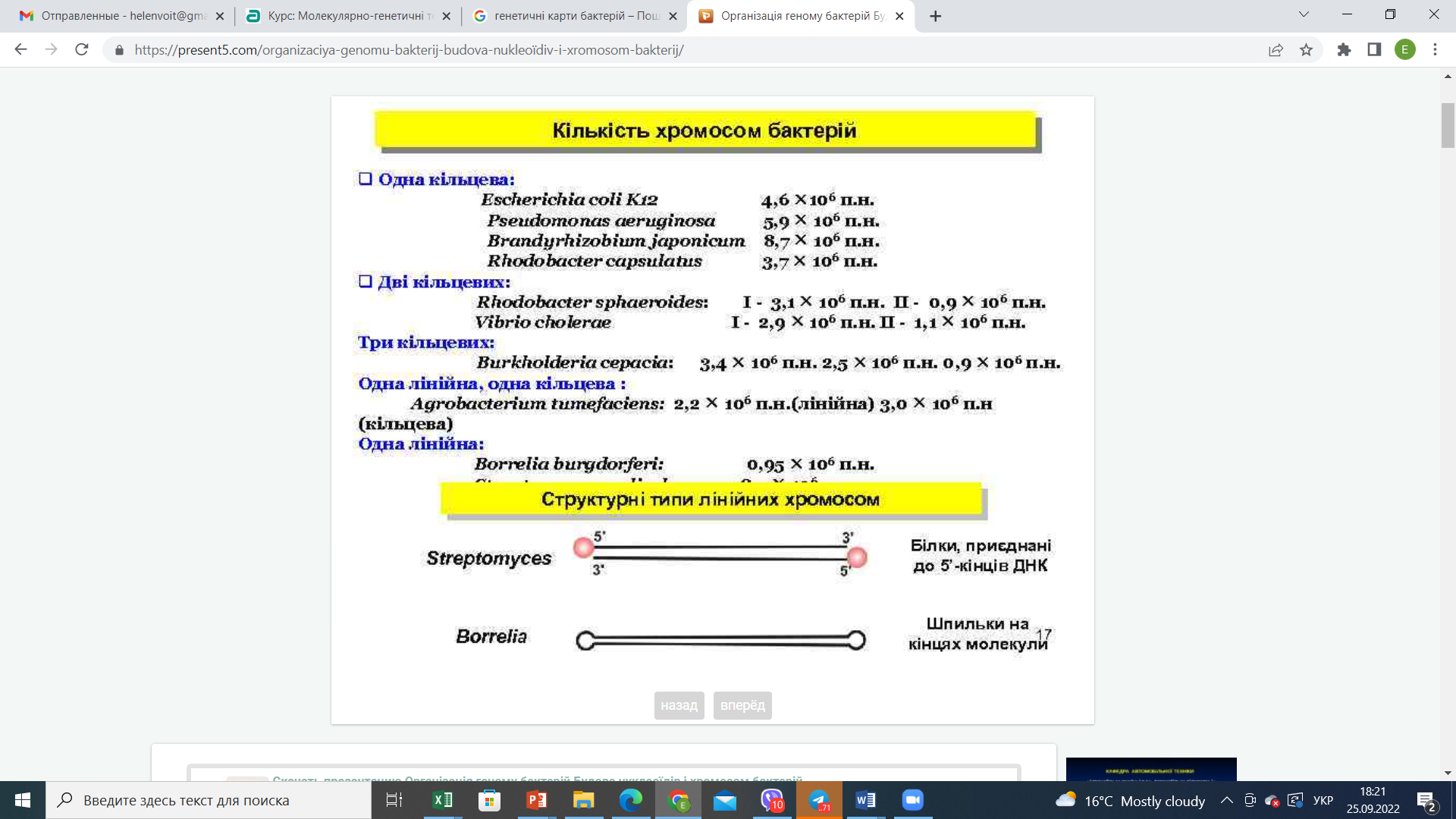 Хромосома кільцева чи лінійна ?
Геном прокаріот високоінформативний
Розмір від 580 тис н.п. до 9500 тис. н.п. (E.coli = 4600 тис н.п.)
90%  -  кодуючі послідовності, які входять до Відкритих рамок зчитування (англ. open reading frame, ORF)

Середній розмір ORF відповідає 300 амінокислотним залишкам
Середній розмір гена – 950 н.п. (не має інтронів!)

Середній розмір міжгенних ділянок – 118 н.п. ( від 0 до 1720 н.п.)

В геномі  E.coli 4288 ORF (не відомі функції 38%)
Групи генів прокаріот
1. Гени «домашнього господарства» (необхідні для підтримки життєдіяльності клітини).
консервативний або мінімальний набір генів прокаріотичних клітин, необхідних для забезпечення цих процесів- 256 генів:
трансляції і транскрипції (відповідно 94 і 35), енергообміну (28), транспорту метаболітів (40), метаболічних перетворень різних сполук (6-8 ), секреції та адгезії (5), виконання структурних функцій (7 генів).
2. Гени «розкіші» (гени, які визначають специфічні фенотипічні характеристики, що становлять унікальність організму).
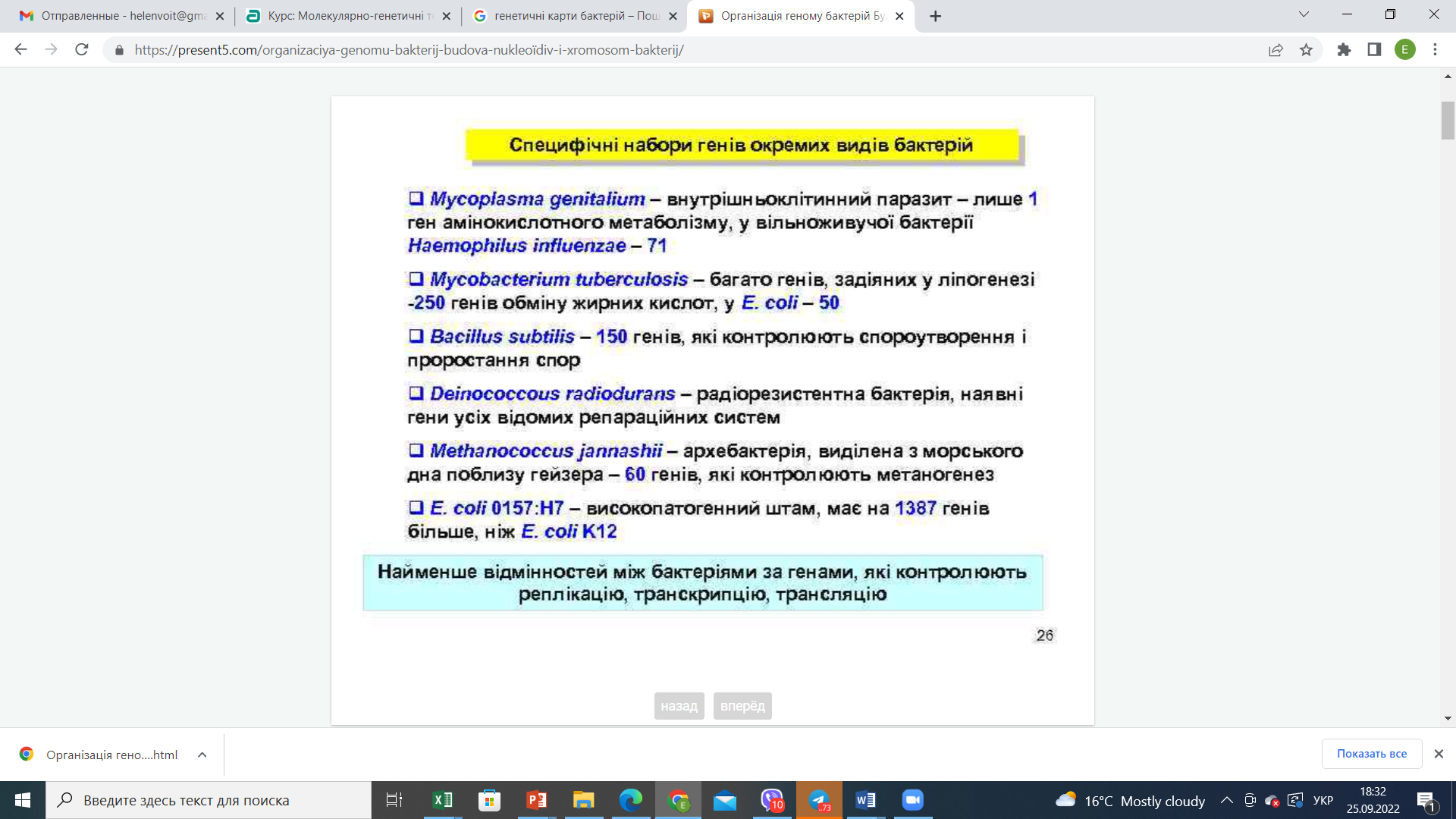 Як позначають гени
Гени зазвичай називаються абревіатурами з 4 літер, що походять від їхньої функції (коли вони відомі) та курсивом. Наприклад, recA названо на честь своєї ролі в гомологічній рекомбінації  плюс літера А.  Також існують recB, recC, recD .

Всі гени пронумеровані у своєму порядку на геномі (Фізичне картування бактеріальних генів методом перерваної кон’югації з Hfr штамами через плазміди). Так створюється карта хромосоми.
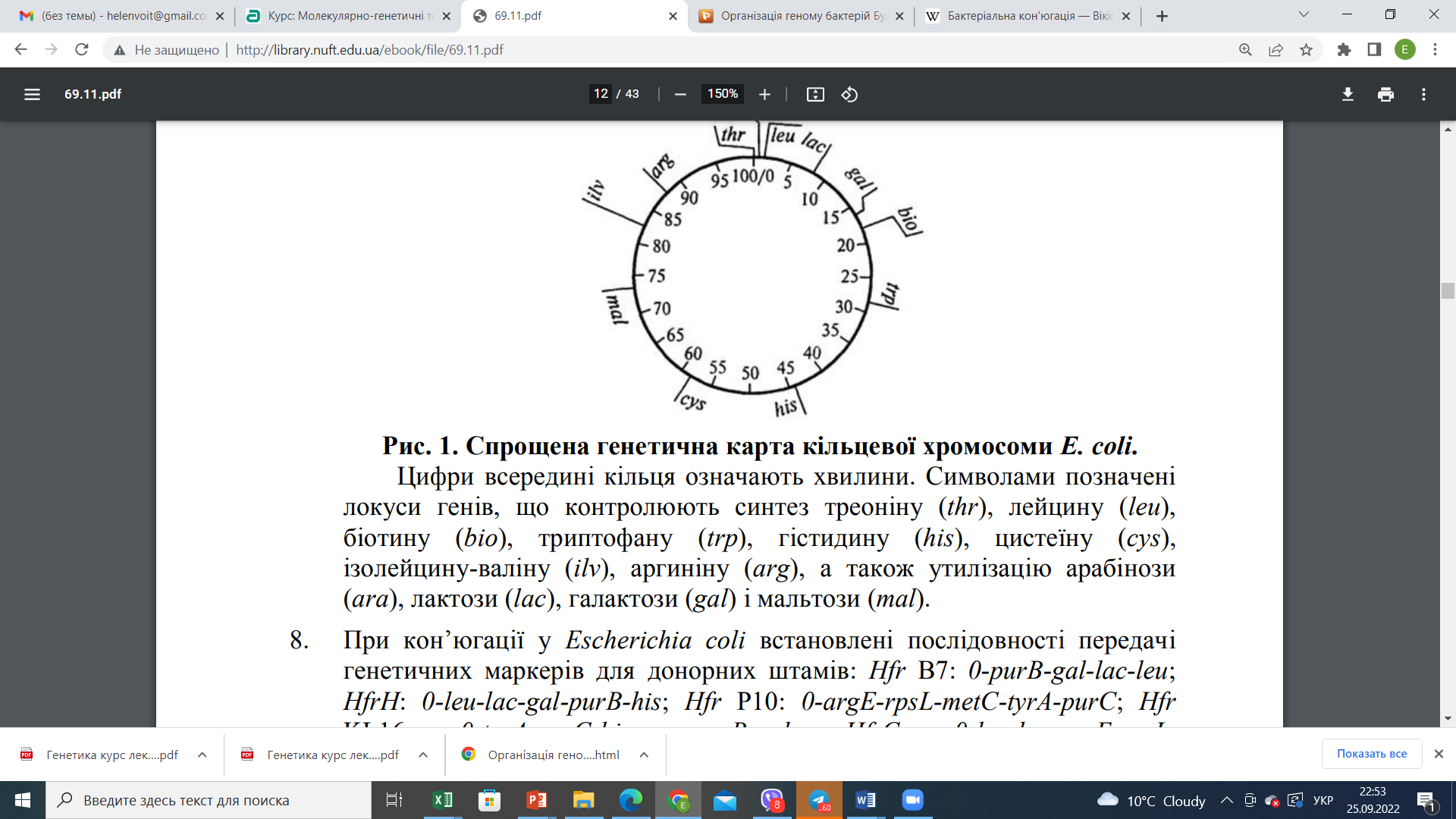 Групи генів прокаріот
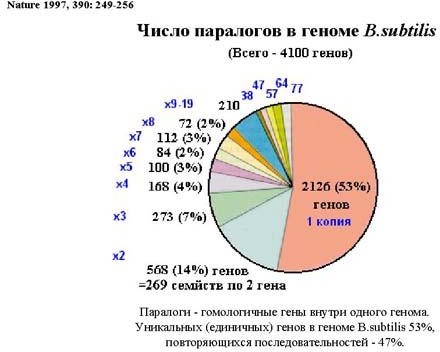 Гени, схожі за нуклеотидною послідовністю- гомологічні (результат дуплікації).
Вони подібні за будовою, але трохи відрізняються за функціями, мають велику копійність в геномі. 
Копійність генів пов'язана зі способом життя бактерій і обумовлюють екологічну специфічність.
Групи генів прокаріот
гени рРНК та тРНК (120 генів) - мають значну копійність і утворюють кластери (групи). Так у кишкової палички ідентифіковано 7 оперонів рРНК і 86 оперони тРНК.
При цьому наприклад  до оперону рРНК входять кластери генів 23S, 16S і  5S рРНК. Ці гени розташовані тандемно і транскрибуються як одне ціле з утворенням 30S-РНК-попередника.
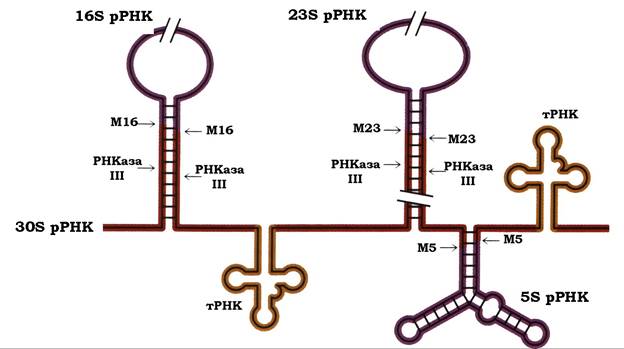 В бактеріальному геномі присутні також мобільні елементи класу ДНК-транспозонів, абсолютно аналогічні транспозонам в геномах еукаріот – розглянемо у темі «Мобільні генетичні елементи»
Загальна будова оперону прокаріот
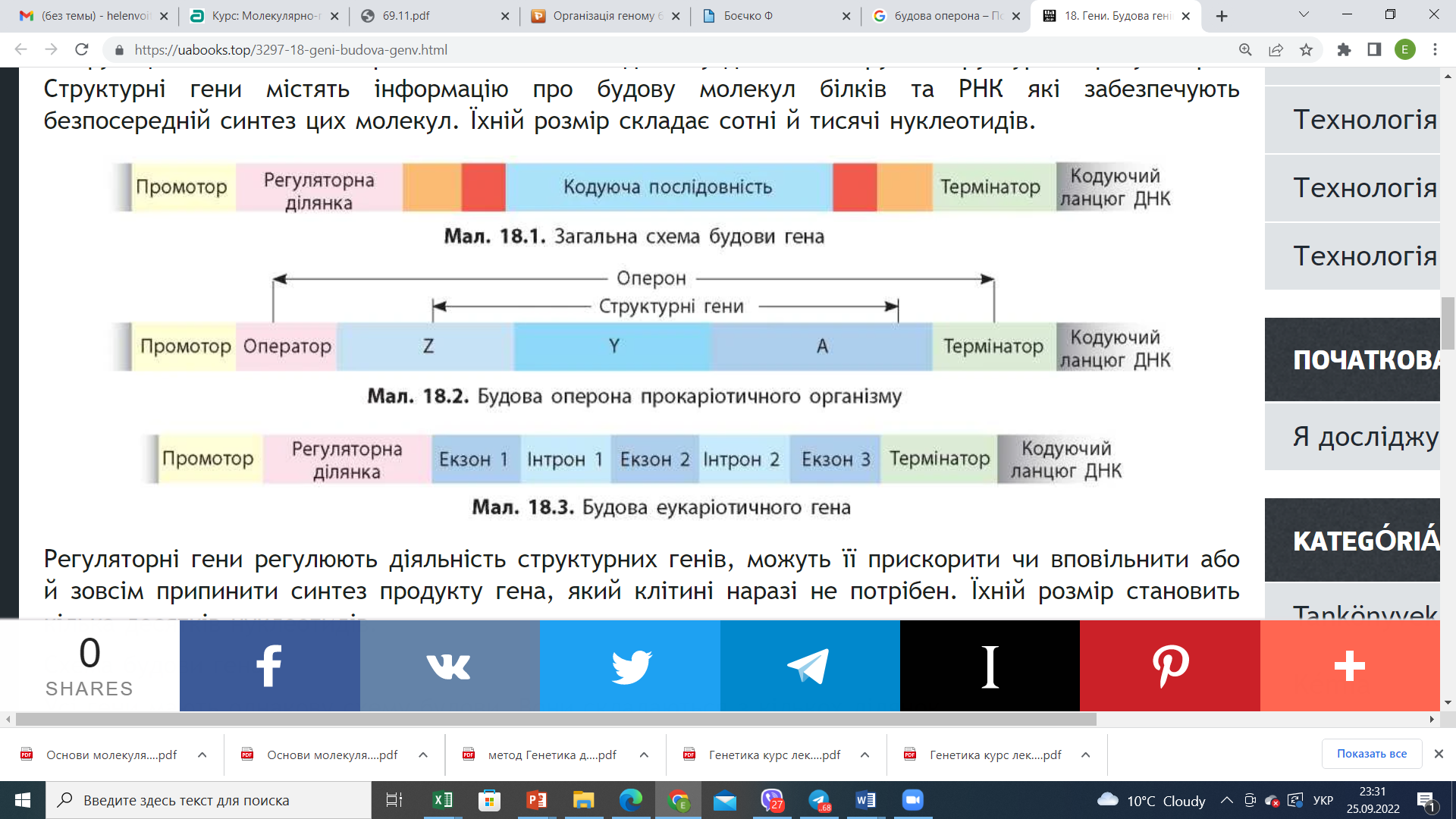 Оперон прокаріот  - ділянка ДНК, обмежовану промотором і термінатором, що містить цистрони, на структурі яких закодовано білки-ферменти одного метаболічного циклу, і регулюються геном-регулятором.
3 2584 оперонів кишкової палички 73% містять 1 ген, 17% - 2 гена, 5%- 3 гена, 5% - 4 і більше генів. 
У хромосомі B.subtilis 1250 оперонів у середньому по 3 гени на оперон.
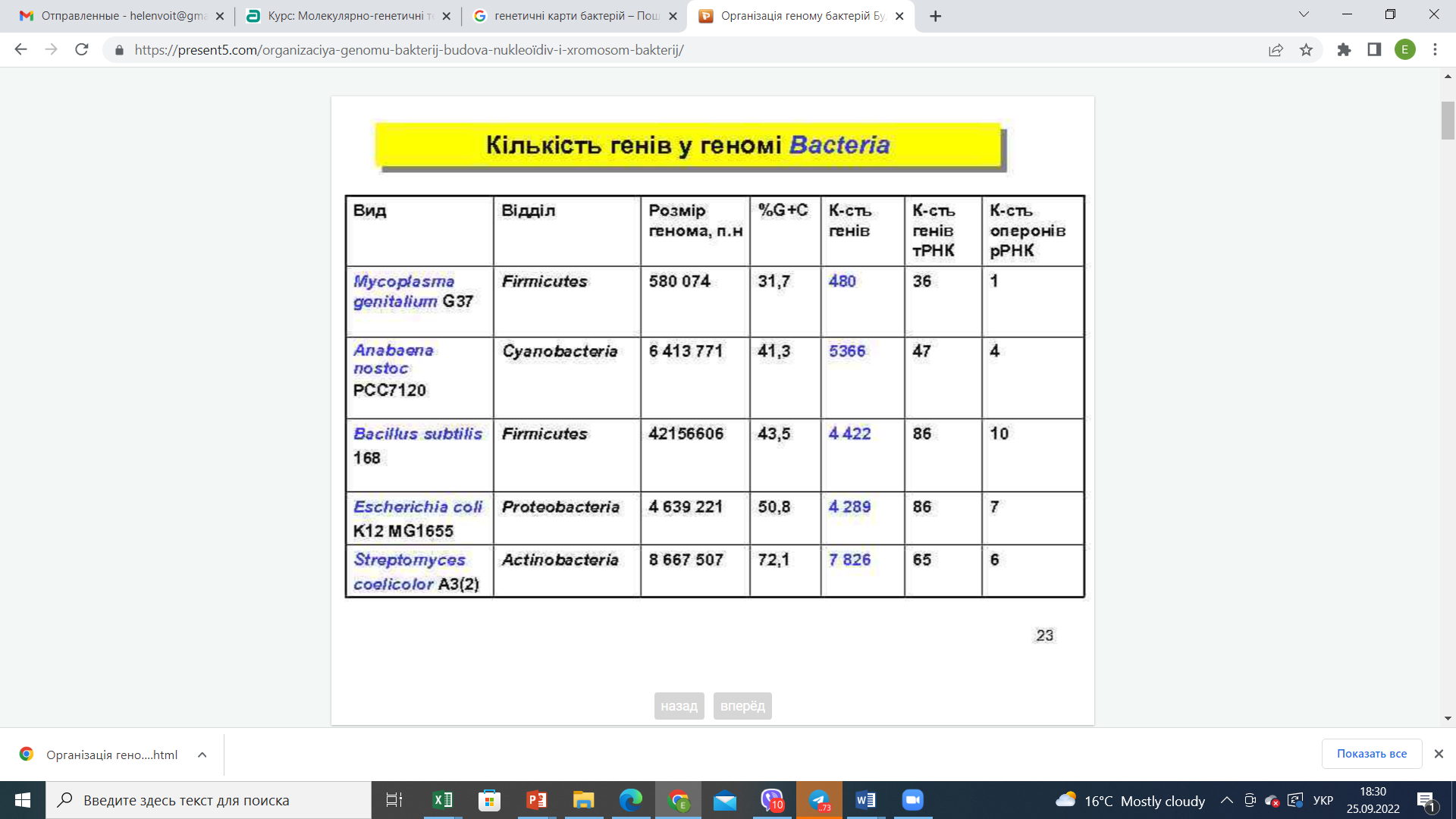 Регуляція транскрипції генів у прокаріот
Найбільш продуктивно можна впливати на експресію гена через його транскрипцію.
Можливість управління багатьма генами, як правило, забезпечується наявністю у них спільних регуляторних послідовностей нуклеотидів, з якими взаємодіють однотипні фактори транскрипції. 
У відповідь на дію специфічних ефекторів такі фактори набувають здатність з високою точністю зв’язуватись з регуляторними послідовностями генів. Наслідком цього є ослаблення (репресія) або посилення (активація) транскрипції відповідних генів.
Регуляція транскрипції генів у прокаріот
Активність багатьох генів прокаріот регулюється за допомогою білкових факторів, взаємодіючих з регуляторними ділянками промоторів генів.
Активація гена наз. позитивна регуляція, а репресія – негативна регуляція
Репресія генів у прокаріот
Послідовності нуклеотидів промоторних ділянок генів, з якими взаємодіють молекули репресора, називаються операторами. 
У багатьох випадках репресор зв’язується з оператором тільки в присутності низькомолекулярного ефектора, який специфічно взаємодіє з репресором. Такі ефектори отримали назву корепресорів.
Механізм – блокування зв’язування РНК-полімерази з промотором.
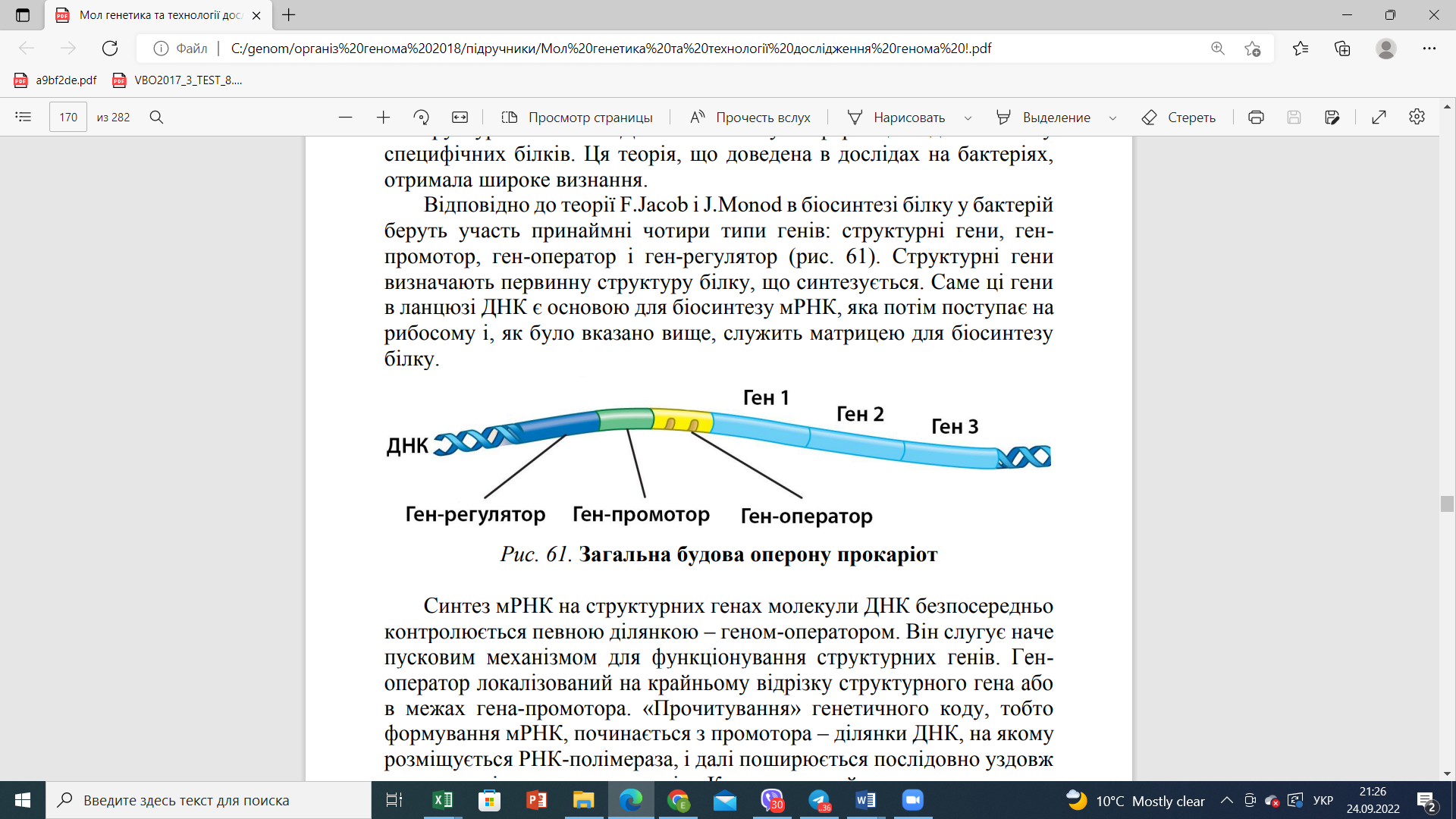 Активація генів у прокаріот
Механізм полегшення її ініціації РНК-полімеразою після контакту між ферментом і білком-активатором, пов’язаними з регуляторною ділянкою промотора, що супроводжується конформаційними змінами РНК-полімерази.
Приклад : білок-активатор катаболічних оперонів (англ. Catabolite Activator Protein, скорочено – САР, або CAMP Receptor Protein, скорочено – CRP). Свої властивості активатора CRP-білок набуває лише в комплексі з циклічним AMP (сAMP). Внутрішньоклітинна концентрація сAMP зростає у бактерій, які ростуть на бідних поживних середовищах
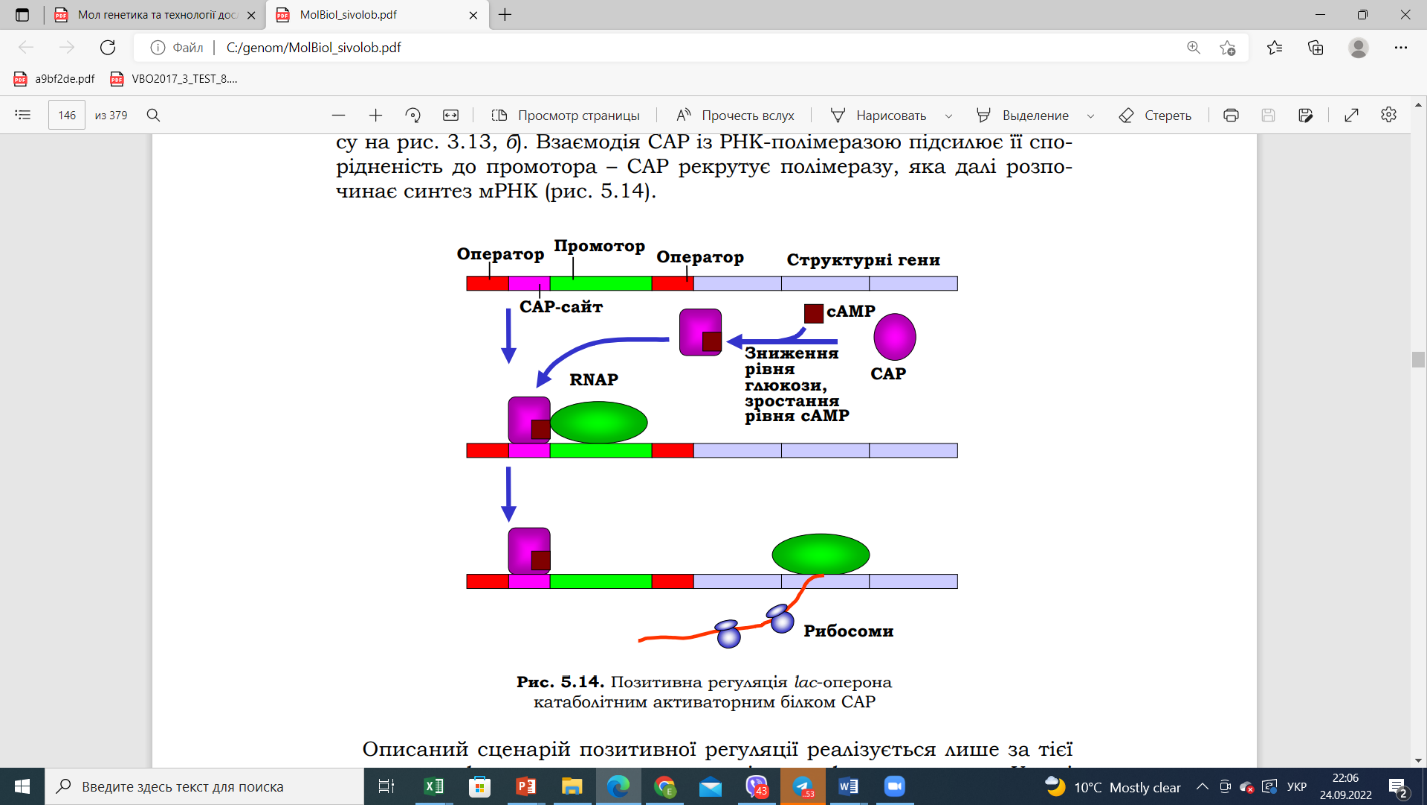 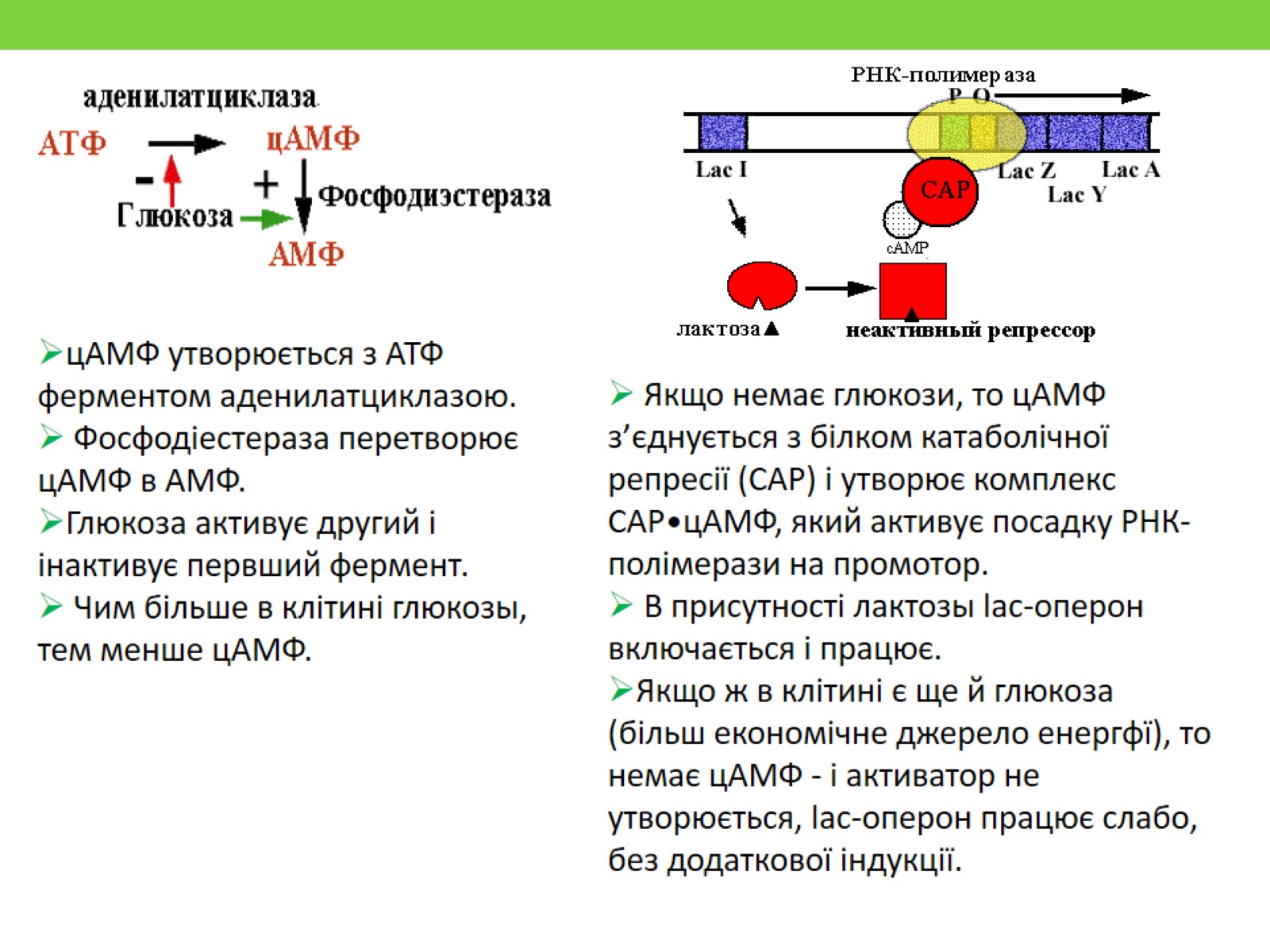 Модель  позитивної регуляції експресії Lac-оперона E.coli за Жакобом- Моно
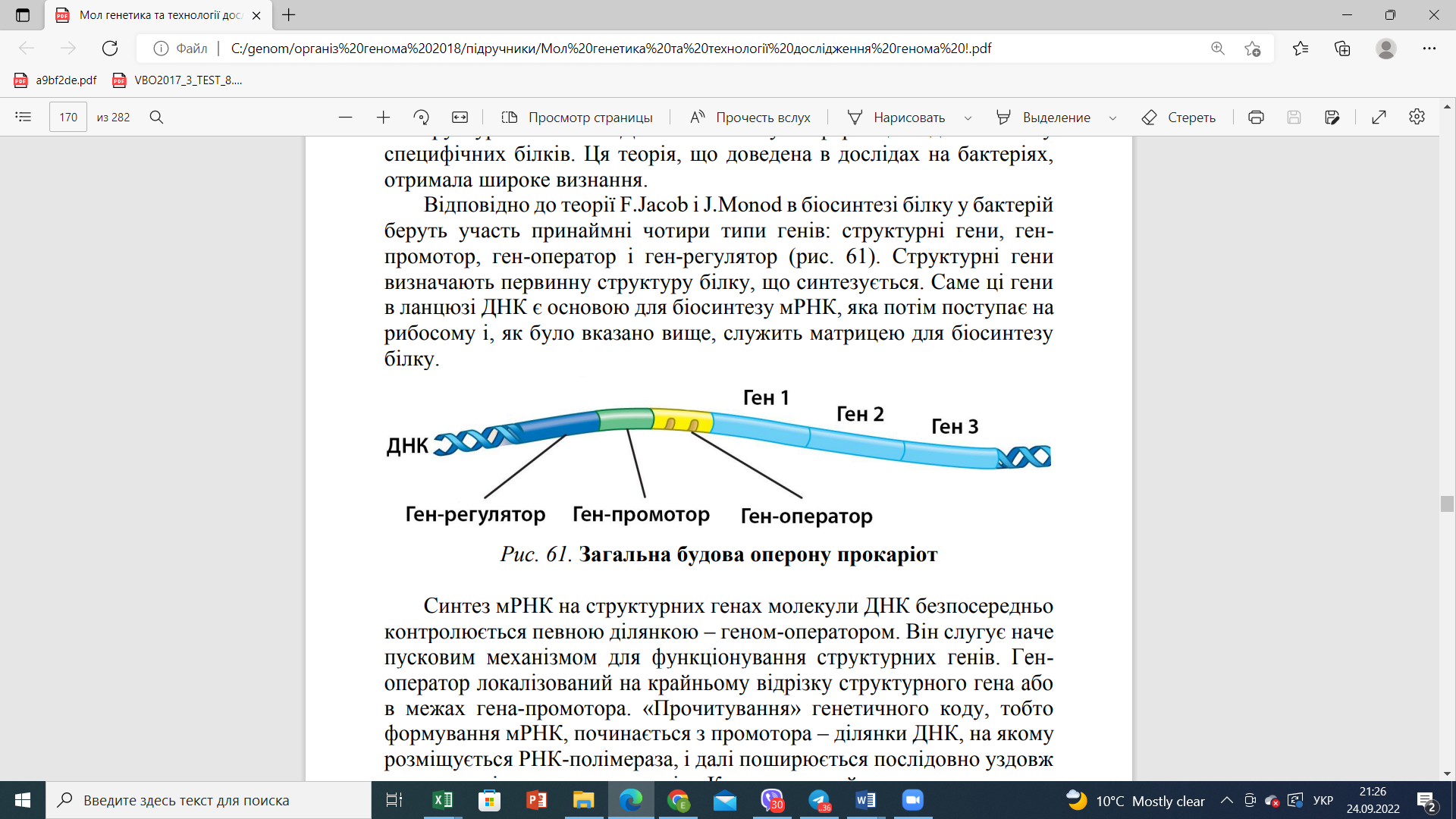 Lac-оперон у реактивному стані
Функція гена- регулятора полягає в тому, що через білок-репресор він припиняє діяльність РНК-полімерази
Активований Lac-оперон
Репресормає здатність суворо специфічно зв’язуватися з певними низькомолекулярними речовинами- індукторами, або ефекторами.
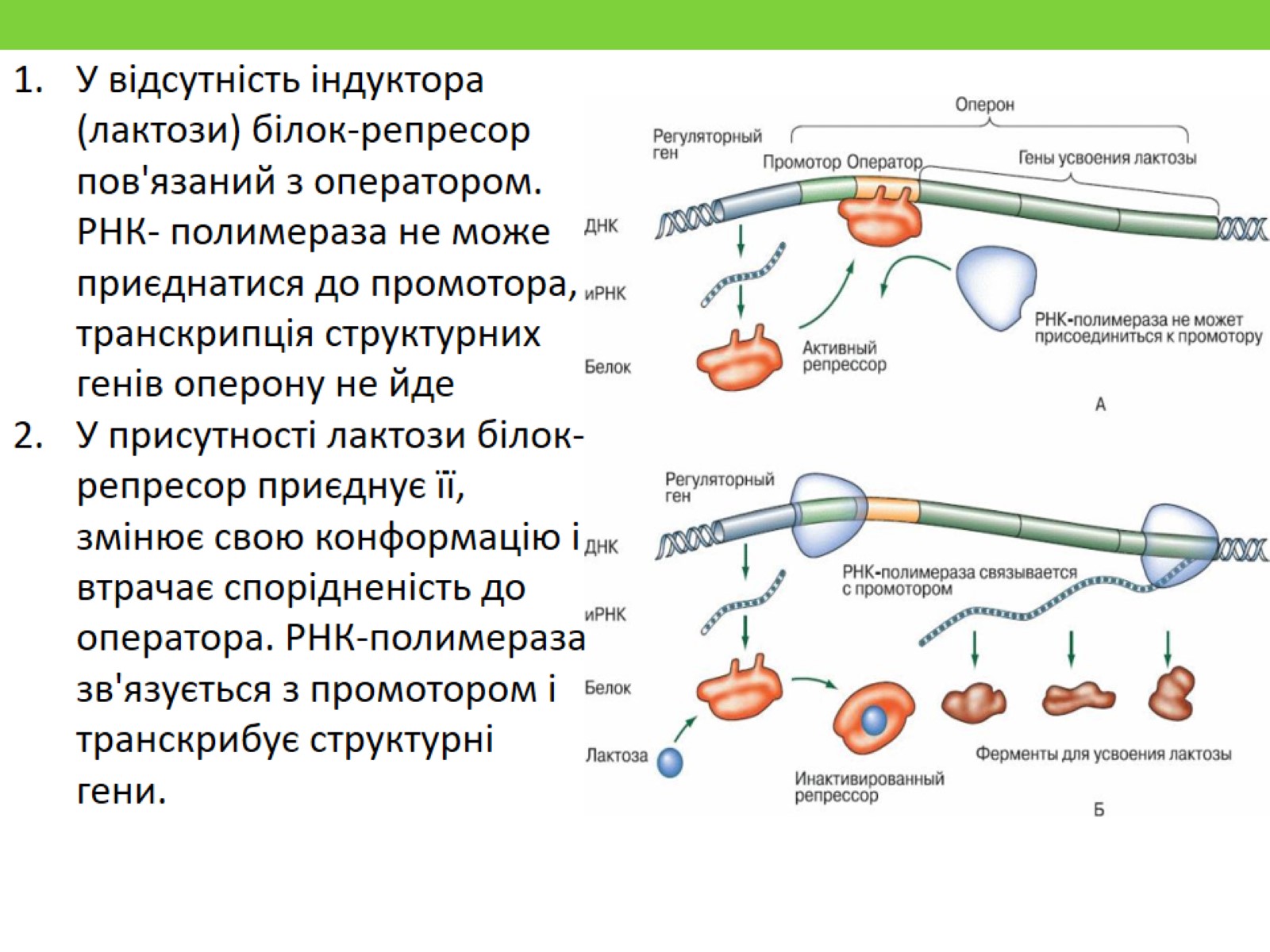 Позитивна і негативна індукція експресії генів
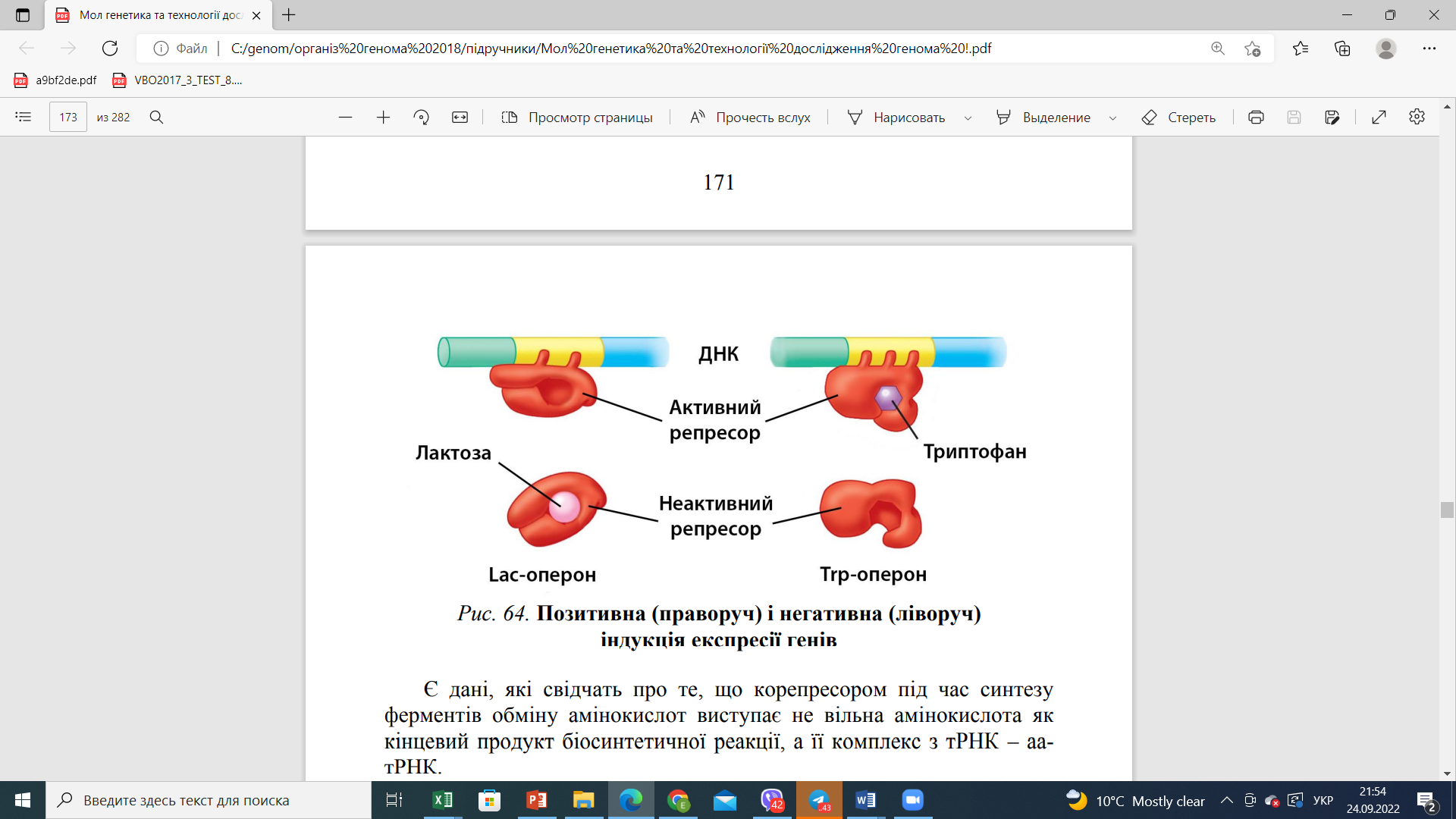 Структурні гени виходять з-під блокуючого контролю і починають синтезувати потрібну мРНК. Такий механізм форми контролю називається позитивною індукцією
В інших випадках концентрація ряду ферментів у клітинах різко знижується при збільшенні концентрації кінцевих продуктів, які утворюються в ланцюзі послідовних ферментативних реакцій. Такий варіант негативної регуляції, що називається негативною індукцією, часто спостерігається в реакціях біосинтезу.
Приклад негативної регуляції– триптофановий оперон
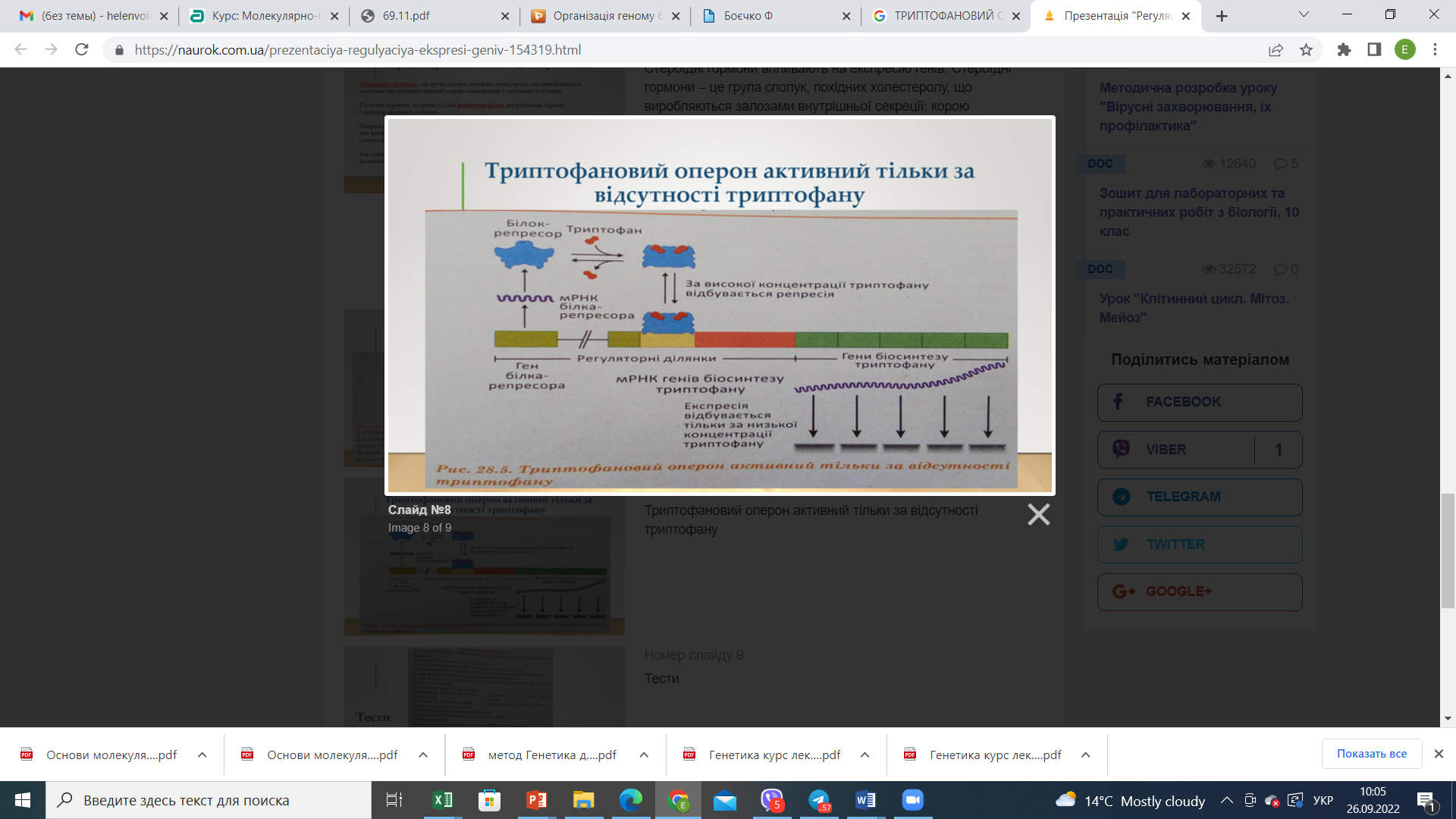 Кінцевий продукт виступає як корепресор.